Good Morning!
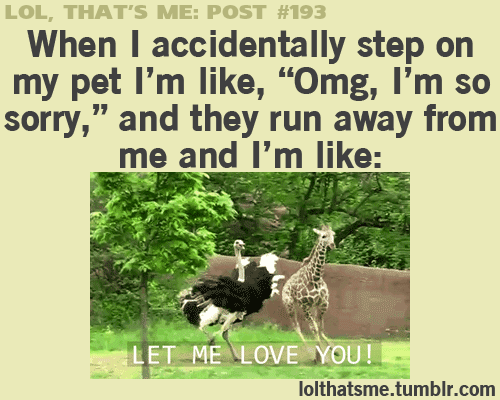 10/20/14
If you have your A project, please staple that and your B project from the box to your yellow sheet. Return it to the box!
Agenda
SSR
Journal 
HO AOTW – I know you are stoked! 
Notes about PIE
Activity
Exit Ticket
Journals
Journals will get a grade every 2 weeks for completion. 
You will also be required to “publish” one every two weeks  

Today the topic is: I couldn’t live without….because….
Notes
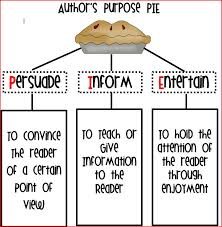 Author’s Purpose
Create an example for each Author’s Purpose ie PIE
P-
I-
E-
Create a PIE chart as a group on the large sheet of paper at the front of the room.
Include PIE labels and what makes each PIE. 
This is persuasive because…
Finish Large PIE sheet
Figure out who is speaking for your group. 
Figure out what they are saying.
Exit Ticket
Tell me about PIE.
Due Dates:
A LEVEL and yellow sheet DUE TODAY!
NRI assigned 10/22 	DUE 10/26
AOTW			DUE 10/24
Book Talk 		DUE 10/29
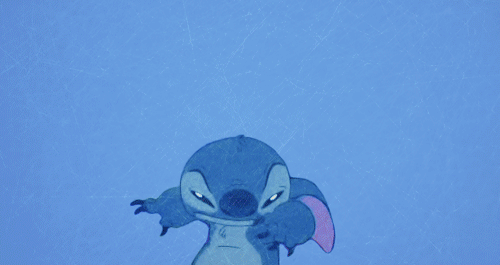 October 21, 2014
Pick up an acorn and set your reading goal. When you are done, return it to my desk.
Include your name on your acorn.
What happens to me when you don’t listen the first time.
Agenda
SSR
Reading Goal 
Journal
Notes
HO Real World Writing Prompts
Activity
Exit Ticket
Journal
Fix the sentence below:
albert Einstein once says "the true sign of intelligence is not knowledge but imagination."

Then tell me what you would do if you were as famous as Einstein.
Notes
Creating Writing with the End in Mind
What do you want your reader to know? 
Your end result determines your starting point!

Yes you need to write this.
Real World Writing Prompts
Read the handout.
What do you notice?
1 Topic = 18 Topics
One Topic
Exit Ticket
Write one persuasive sentence and one informative sentence.
Due Dates
Real World Writing      Due Tomorrow
AOTW			DUE 10/24
NRI assigned 10/22 	DUE 10/26
Book Talk 		DUE 10/29
BRING MONEY FOR BOOK FAIR
Journal
Social media includes any web based social networking in which people can interact and communicate. How familiar are you with social media? Do you think it is having a positive or negative effect on society? Explain your answer.
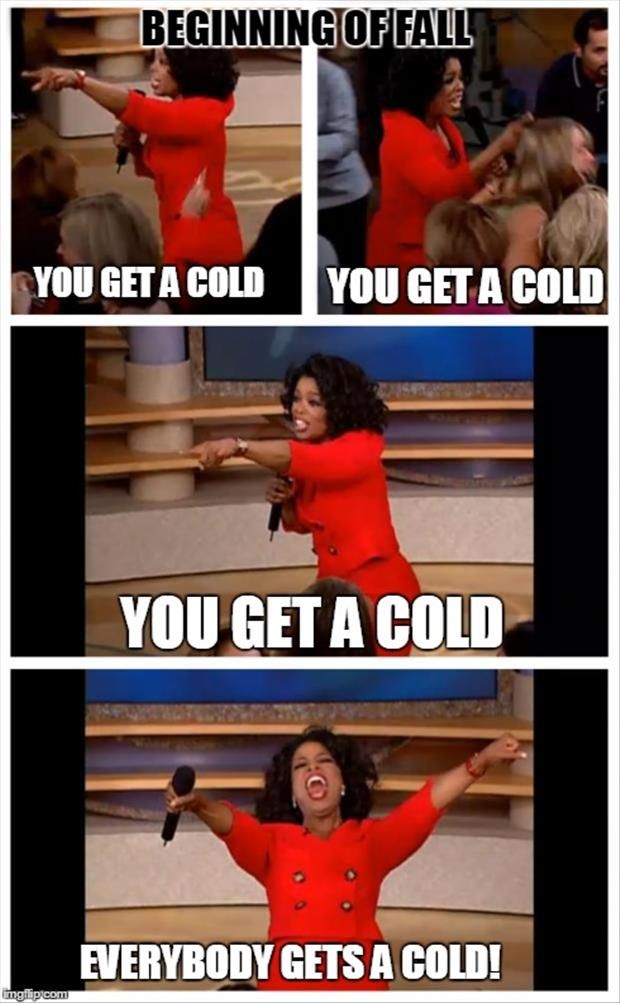 October 22
Do you have this?
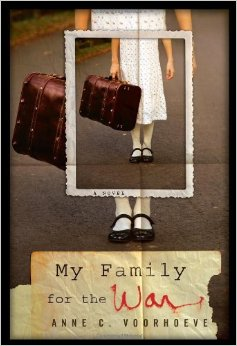 My family for the war

Can you let me know? It’s overdue and they want it back!
Agenda
Journal
Book Fair!
SSR
HO Research Paper
Activity
Exit Ticket
What is a research paper?
Facts
Boring- no climax just fact stating
MLA format
Sources cited- where info came from 
Quotes
Information 
Topic sentences for each paragraph
Organized
Chronological- dates time
Statistics
No personal pronouns = write in 3rd person
Thorough explanations
Straight to the point
Intro and conclusion tie together
Thesis
Detailed
Quotes/ are cited 
Timeline/chronological 
Long
Intelligent language choices
No opinions
Only 1 topic
Citations/parentheticals
Follows thesis
3rd person
Concluding sentence
Topic sentences
Informative/ only facts
Compound/complex sentences
No personality
Exit Ticket
What did you learn from the example research paper?
Reminders
Real World Writing        Due Today
Research Scavenger 	Due Tomorrow
AOTW			DUE 10/24
NRI assigned 10/22 	DUE 10/26
Book Talk 			DUE 10/29
FOLDER